BBQ-en doe je samen
De Smakelijke uitdaging
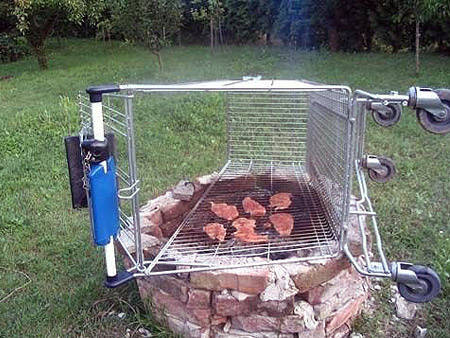 De opdracht:
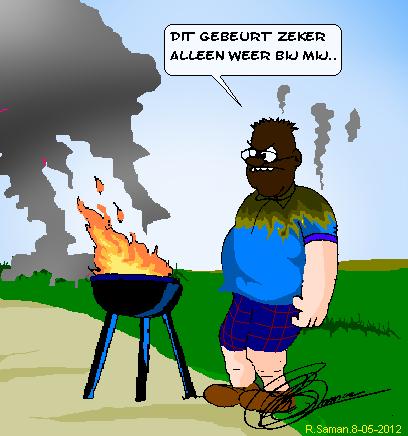 Iedereen heeft zin in een gezellige bbq en daarbij is iedereen nodig.
   (iedereen heeft zijn specialiteit)

De klas wordt in 4 groepen verdeeld (de docent deelt nr’s uit, 1 tm 4)
Het lot heeft bepaald en je hoort bij een van de volgende groepen.
Groep 1 = Arbeiders
Groep 2 = Jagers
Groep 3 = Verzamelaars
Groep 4 = Ondersteuners
Elke groep krijgt dingen die horen bij hun taak
Arbeiders, met houtskool, aanmaakblokjes, lucifers, BBQ, rooster

Jagers, met rauw vlees en rauwe vis en groentes

Verzamelaars, met salades, brood en sauzen

Ondersteuners, met alle frisdrank, bestek en meubilair.
Om te (ruil)handelen krijgt elke groep ook geld
Arbeiders, 25 euro

Jagers, 50 euro

Verzamelaars, 100 euro

Ondersteuners, 75 euro
Hoe nu verder?
Je moet nu met de andere groepen onderhandelen, zodat je alle spullen hebt voor de bbq.

Geef niet snel alles uit handen  denk goed na wat je zelf nog nodig hebt om te kunnen bbq’en. 

LET OP:  je hebt elkaar nodig ! 

 iedereen moet uiteindelijk iets te eten en drinken hebben.
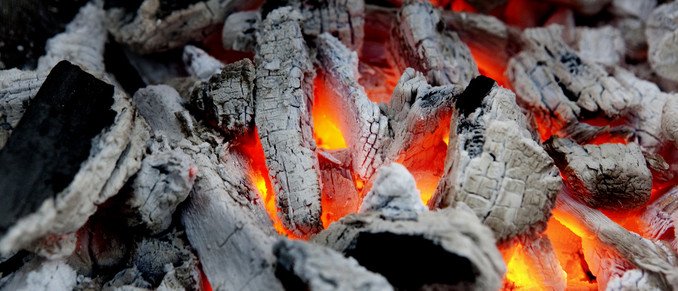 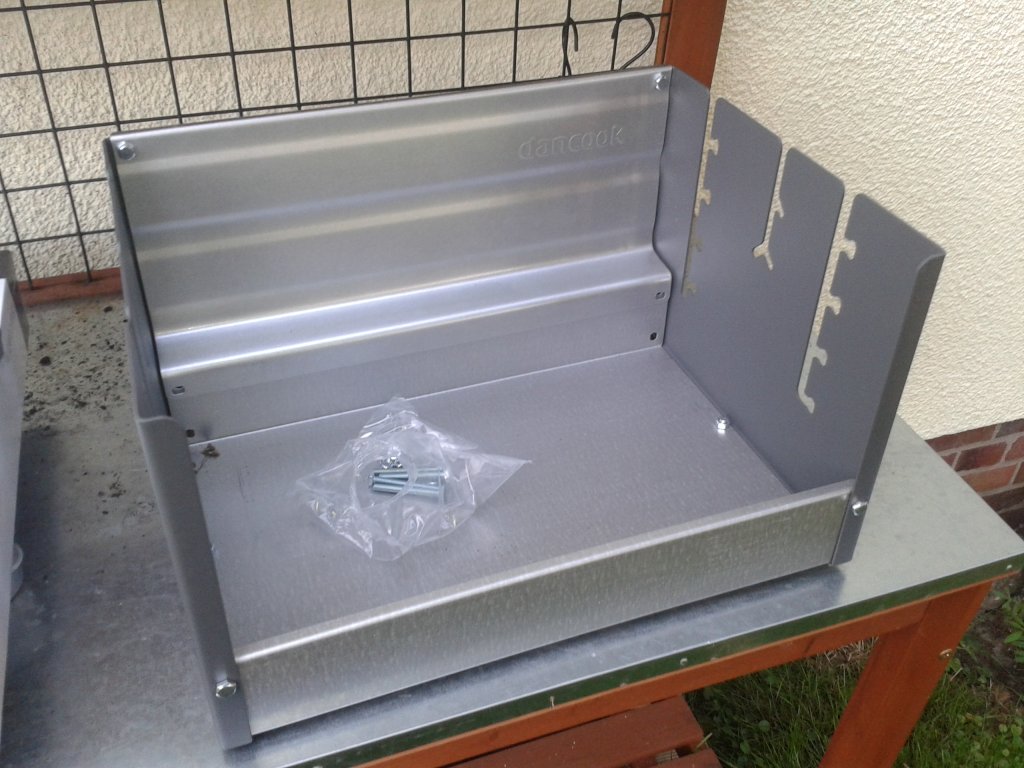 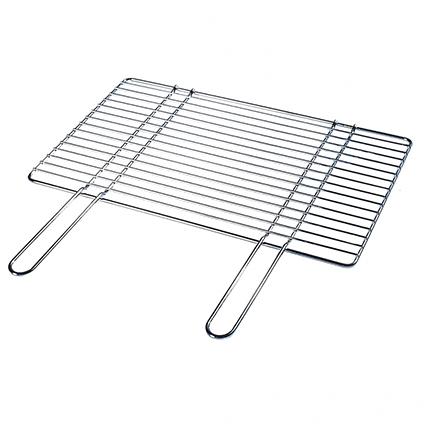 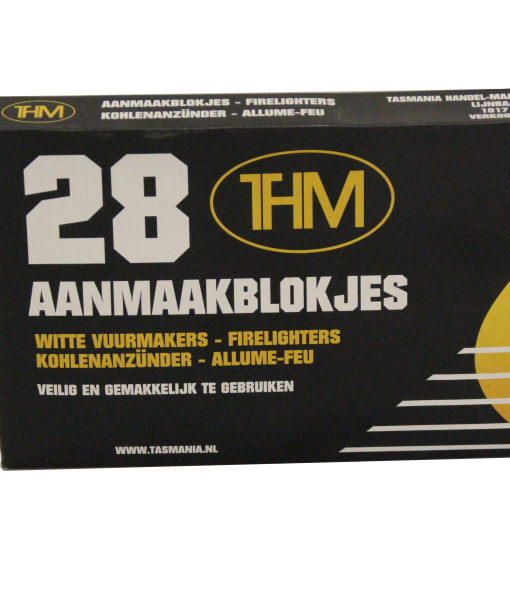 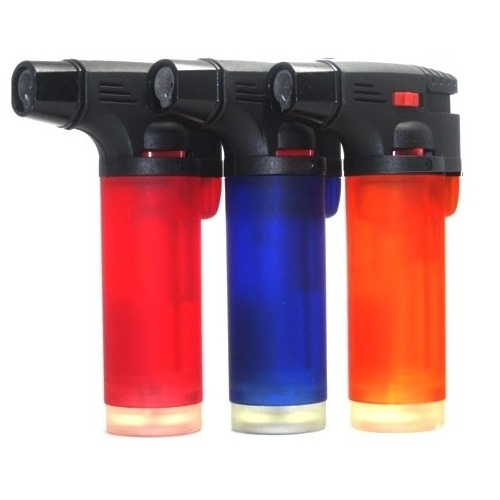 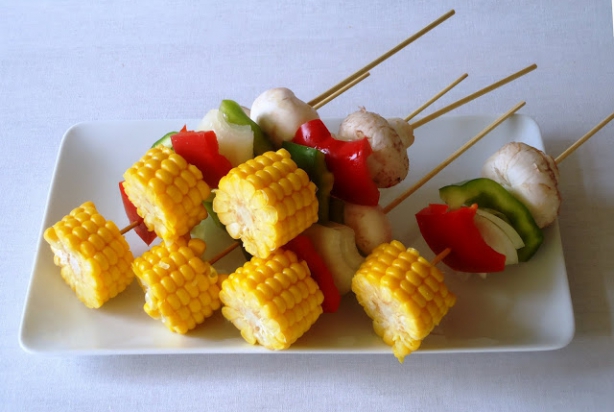 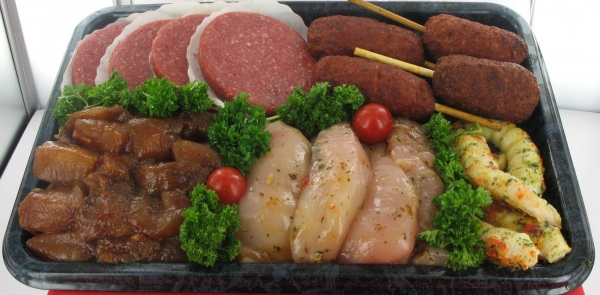 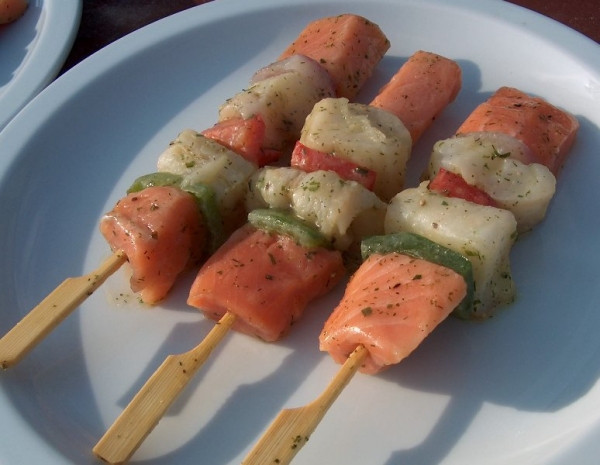 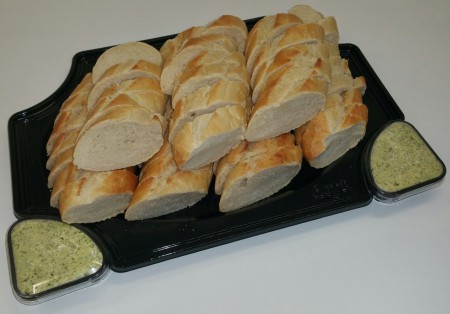 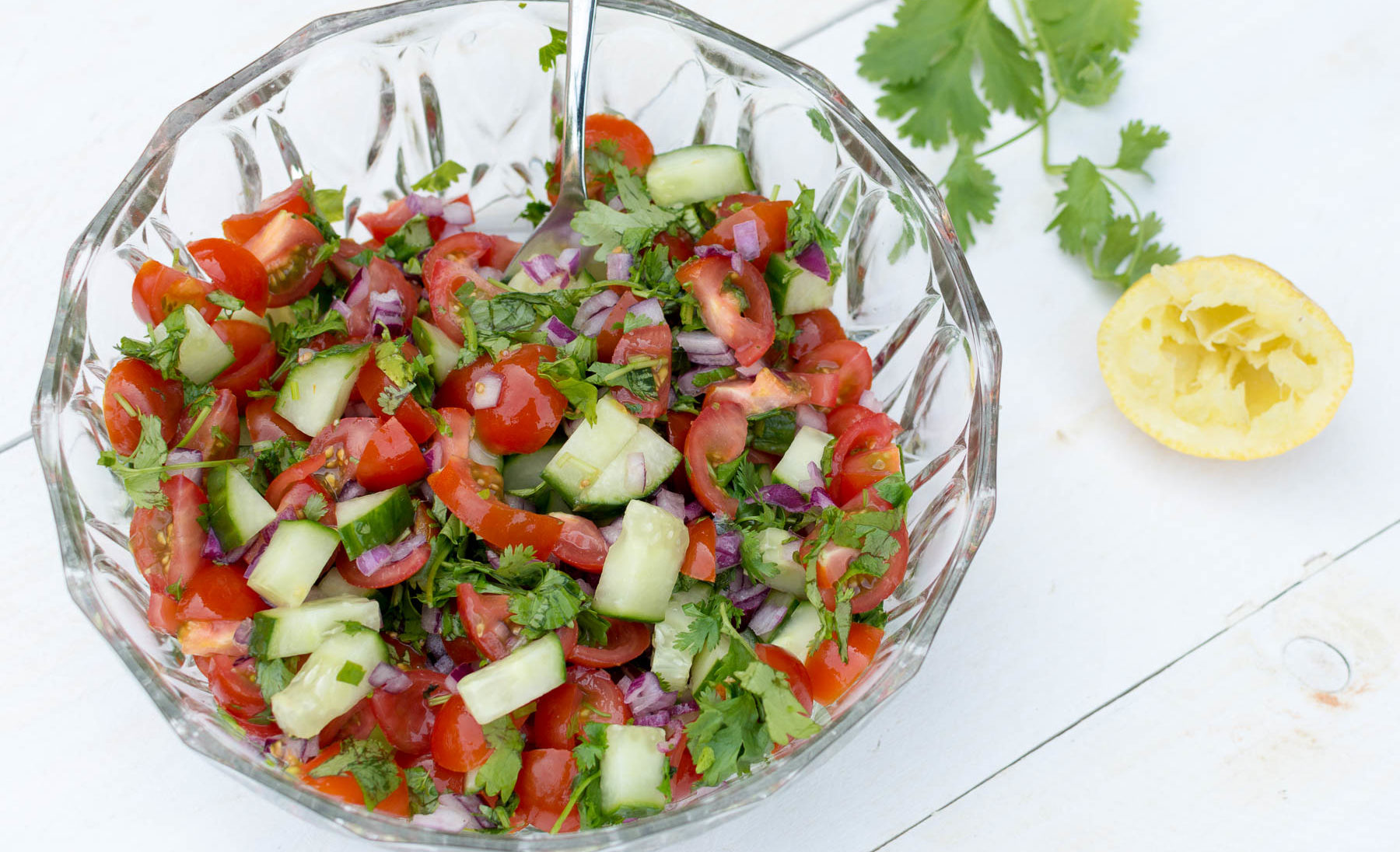 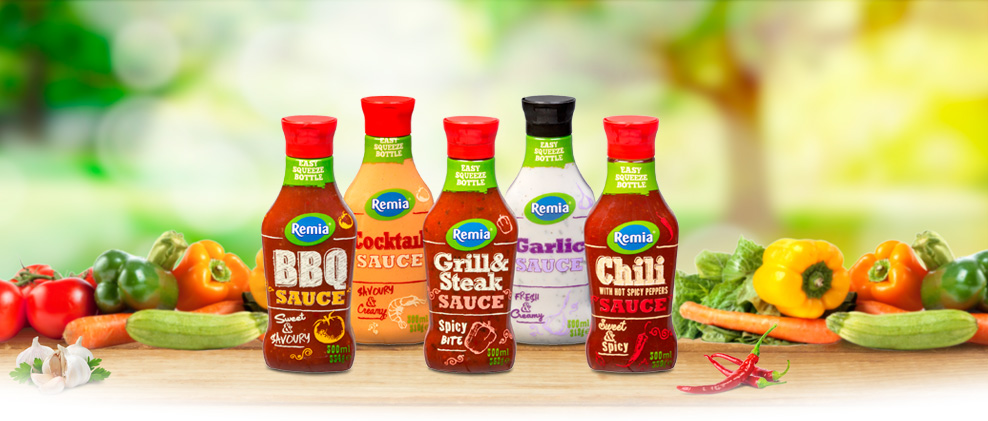 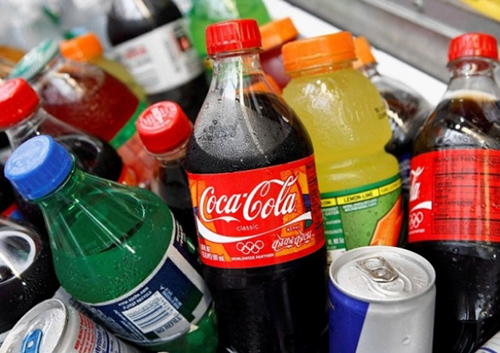 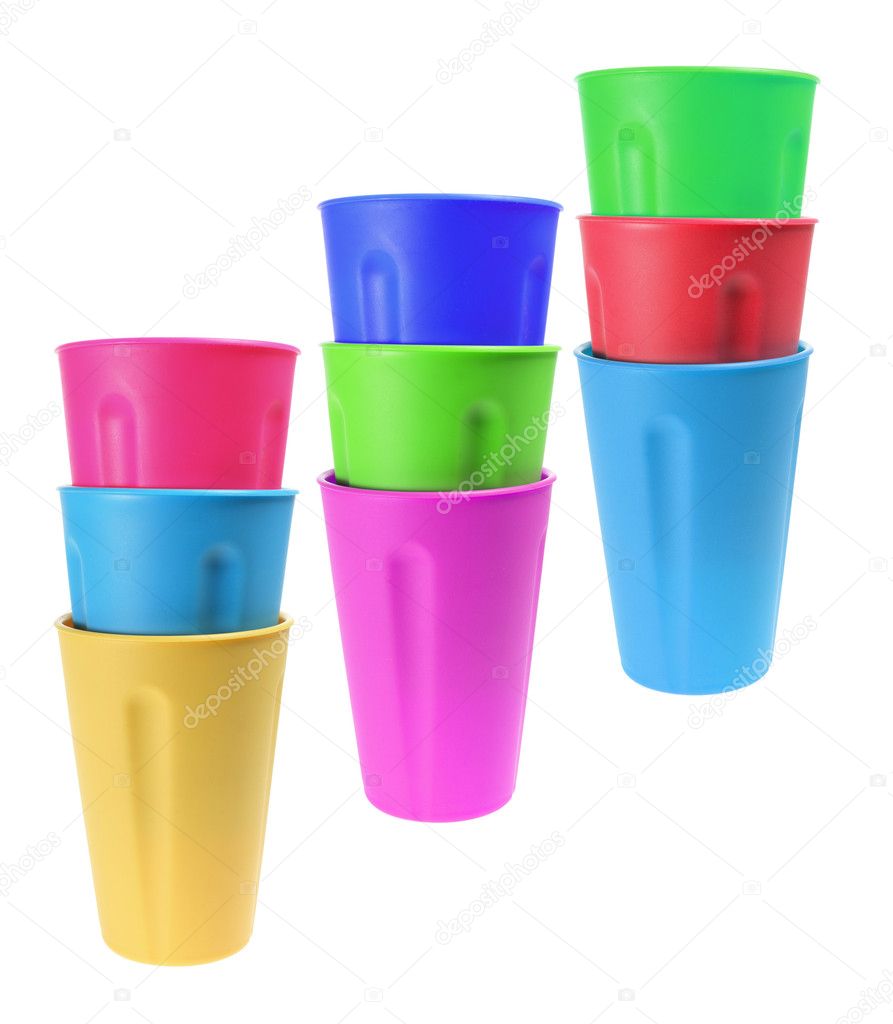 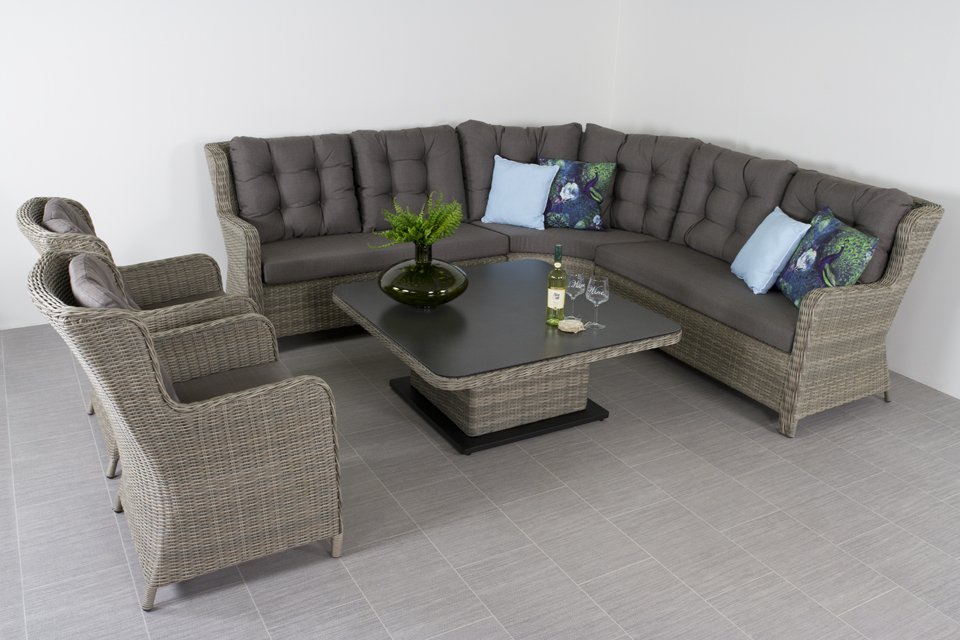 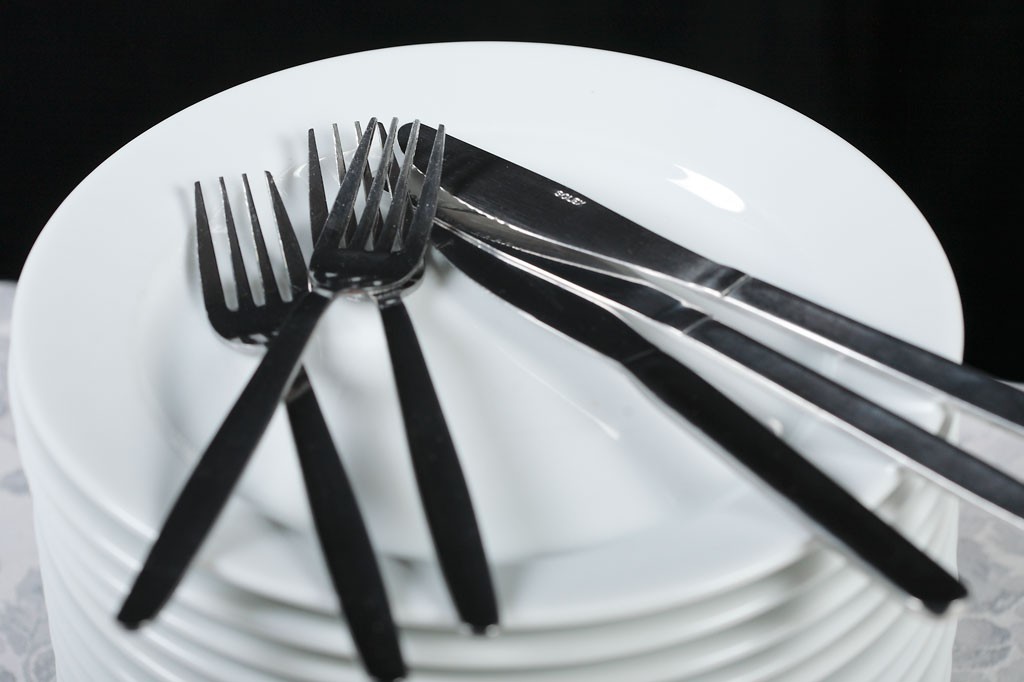